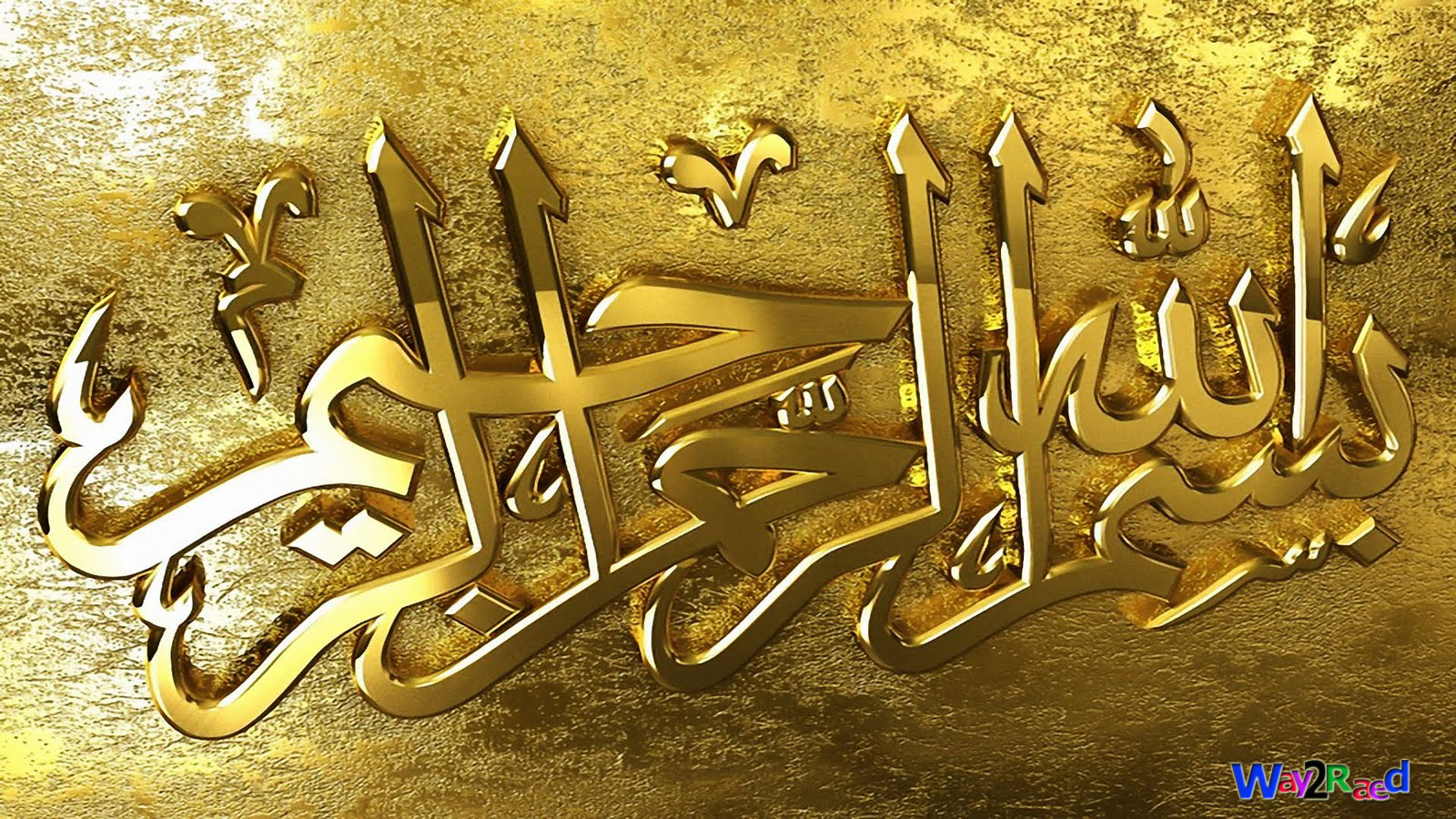 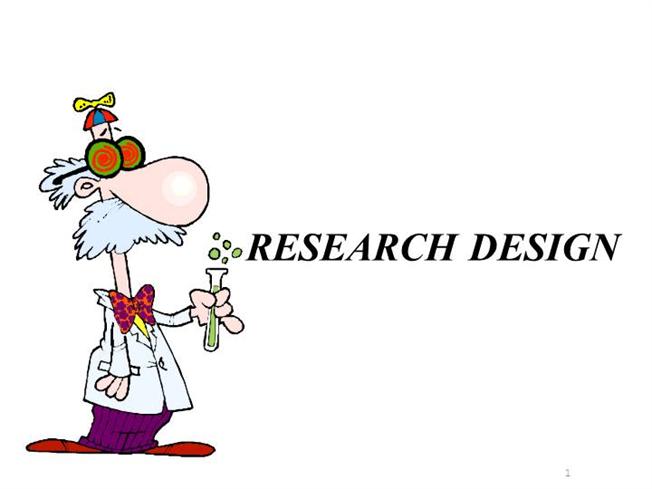 Conceptualizing a Research Design
Unit-3
Conceptualizing a Research Design
CONTENTS
The research design
Selecting a study design
The number of contacts
The Research Period
The Nature of the Investigation
The research Design
A research design is a plan, structure and strategy of investigation. 
It helps to obtain answers to research questions.
It is the complete scheme /program of the research.
The research Design
“It is a basic plan, which guides the data collection and analysis phases of the project. It is a frame work, which specifies the type of information to be collected, the resources of data collection procedure.”
   (Thomas Kinnear)
Study design: Definition
A study design is a specific plan or protocol for conducting the study, which allows the investigator to translate the conceptual hypothesis into an operational one.
Functions of Research Design
It helps to conceptualize  an operational plan to undertake the various procedures and tasks required to complete the study. 
It ensures that these procedures are adequate to obtain valid, objective and accurate answers to research questions.
A study design,therefore,should:
Name the study Design 
Provide detailed information about following aspects of the study;
What will be the study population?
How will study population  be identified?
Will a sample or whole the population be included?
If a sample  is selected ,how will it be contacted?
How will consent be sought?
A study design,therefore,should:
What method of data collection will be used and why?
In case of questionnaire , where will the responses be returned 
How will respondents contact you if they have queries?
In case of interview, where will they be conducted
Selecting a study Design
These are classified according to: 
The number of contacts with the study population. 
The reference period of the study
The  nature of the investigation
1- The number of contacts
According to The number of contacts with the study population , the study design is again divided into three:
    1- Cross sectional studies
    2- Before and after studies 
    3- Longitudinal studies
Cross sectional Study Design
A cross-sectional study is a descriptive study in which disease and exposure status are measured simultaneously in a given population.
 Cross-sectional studies can be thought of as providing a "snapshot" of the frequency and characteristics of a disease in a population at a particular point in time.
Cross sectional studies can be used to assess the prevalence of acute or chronic conditions in a population.
However, since exposure and disease status are measured at the same point in time, it may not be possible to distinguish whether the exposure preceded or followed the disease
Thus cause and effect relationships are not certain.
A cross sectional Design would be appropriate for:
The socio demographic characteristics of the population 
The prevalence of nutritional deficiency diseases in the Community
The Health needs of the Community
Inclination of youth towards fast foods
The before and after study Design
It measures change in a situation ,phenomenon, Issue, problem or attitude.  
It is the most appropriate design for measuring the impact or effectiveness of a program. 
It is applied  as two sets of cross-sectional observations on the same population 
The  “before and after” difference is noted
Examples of the topics
The impact of immunization on control of disease
The impact of maternal and child health services on the infant mortality rate. 
The impact of food fortification on control of nutritional deficiency diseases
Advantages and Disadvantages
Advantages: It measures the change in phenomenon, assess impact of some intervention.
Advantages and Disadvantages
Disadvantages: Expensive, Time taking, Sample may withdraw after first contact, It measures total change rather than impact of each variable, Change occurs sometimes due to age(maturation effect), study population sometimes becomes sensitive about the instrument (reactive effect).
The longitudinal Study Design
It helps to measure pattern of change in relation to time. 
It helps to collect factual information on a continuous basis. 
Study population is visited a number of times on regular intervals ,usually for a longer period of time to collect the information.
The longitudinal Study Design
Advantages and disadvantages are same as “Before and after studies”
Main advantage is :
   It allows to measure the pattern of change and obtain factual information on a regular and continuous basis.
2- The Reference period
It refers to the time frame in which a study explores phenomenon , situation, even or problem. 
The studies include:
 Retrospective
Prospective
Retrospective-Prospective
Retrospective study design
It investigates a phenomenon, situation, problem or issue that has happened in the past.
These are either conducted either on the basis of data available for that period
OR on the basis of respondents  recall of the situation.
Examples of Topics
The living conditions of people after independence 
The impact  of terrorism on economy of Pakistan
The relationship between levels of unemployment  and street crime
Prospective study design
Prospective study refers to the likely prevalence of a phenomenon , situation, problem, attitude or outcome in the future
Examples of topics
To find out the effect of parental involvement on the level of academic achievement of their children 
To determine the impact of net work of health workers  on the level of infant mortality
Retrospective-prospective study design
Retrospective-prospective studies focus on past  trends in a phenomenon and study it into the future.
It is retrospective-prospective study  when you measure the impact of an intervention without having a control  group
Retrospective-prospective study design
In such studies  a part of the data is collected retrospectively  from the existing records before the intervention is introduced 
Later the study population is followed to ascertain the impact of the intervention.
Examples of the topics
The impact of incentives on the productivity of the employees of an organization. 
The effect of advertising on the sale of a product.
3- The nature of the investigation.
On the basis of nature of the investigation, studies can be classified as:
Experimental 
Non- Experimental
Quasi or semi experimental
Experimental Study Design
A study in which a population is selected for a planned trial of a treatment, whose effects are measured by comparing the outcome of the treatment in the experimental group versus the outcome of another treatment in the control group.
Experimental Study Design
Such designs are differentiated from observational designs by the fact that there is manipulation of the study factor (exposure), and randomization (random allocation) of subjects to treatment (exposure) groups.
Why Performed ?
Provide stronger evidence of the effect (outcome) compared to observational designs, with maximum confidence and assurance
Yield more valid results, as variation is minimized and bias controlled
Why Performed ?
Determine whether experimental treatments are safe and effective under “controlled environments” (as opposed to “natural settings” in observational designs), especially when the margin of expected benefit is doubtful / narrow (10 - 30%).
Experimental  Study Design
The most commonly experimental designs are:
The after only design
The before and after design
The control design
The double control design
The comparative design
The matched control experimental design
The placebo design
Some other examples of study Designs
Trend Studies : It enables to find out what has happened in the past, what is happening now and what is likely to happen in future.
Some other examples of study Designs
COHORT STUDIES: 
A study design that follows prospectively over time one or more populations (called cohorts) to determine which patient characteristics (risk factors) are associated with the development of a disease or outcome.
 As the study is conducted, the outcome from participants in each cohort is measured and relationships with specific characteristics determined.
Some other examples of study Designs
Panel Studies: An investigation of attitude changes using a constant set of people and comparing each individual's opinions at different times.
Blind studies:  In a blind study , the study population does not know whether it is getting real or fake treatment
Some other examples of study Designs
Double-Blind Study - an experimental procedure in which neither the subjects of the experiment nor the persons administering the experiment know the critical aspects of the experiment; "a double-blind procedure is used to guard against both experimenter bias and placebo effects“.
Some other examples of study Designs
Case Study: 
The collection and presentation of detailed information about a particular participant or small group, frequently including the accounts of subjects themselves.
A case study is an in-depth study of one person. Much of Freud's work and theories were developed through individual case studies.
Hierarchy of Study Types
Analytic
Descriptive
Case report
Case series
Survey
Observational
Cross sectional
Case-control
Cohort studies
Experimental
Randomized 
controlled trials
Strength of evidence for causality between a risk factor and outcome
DISCUSSION
THANK YOU 
